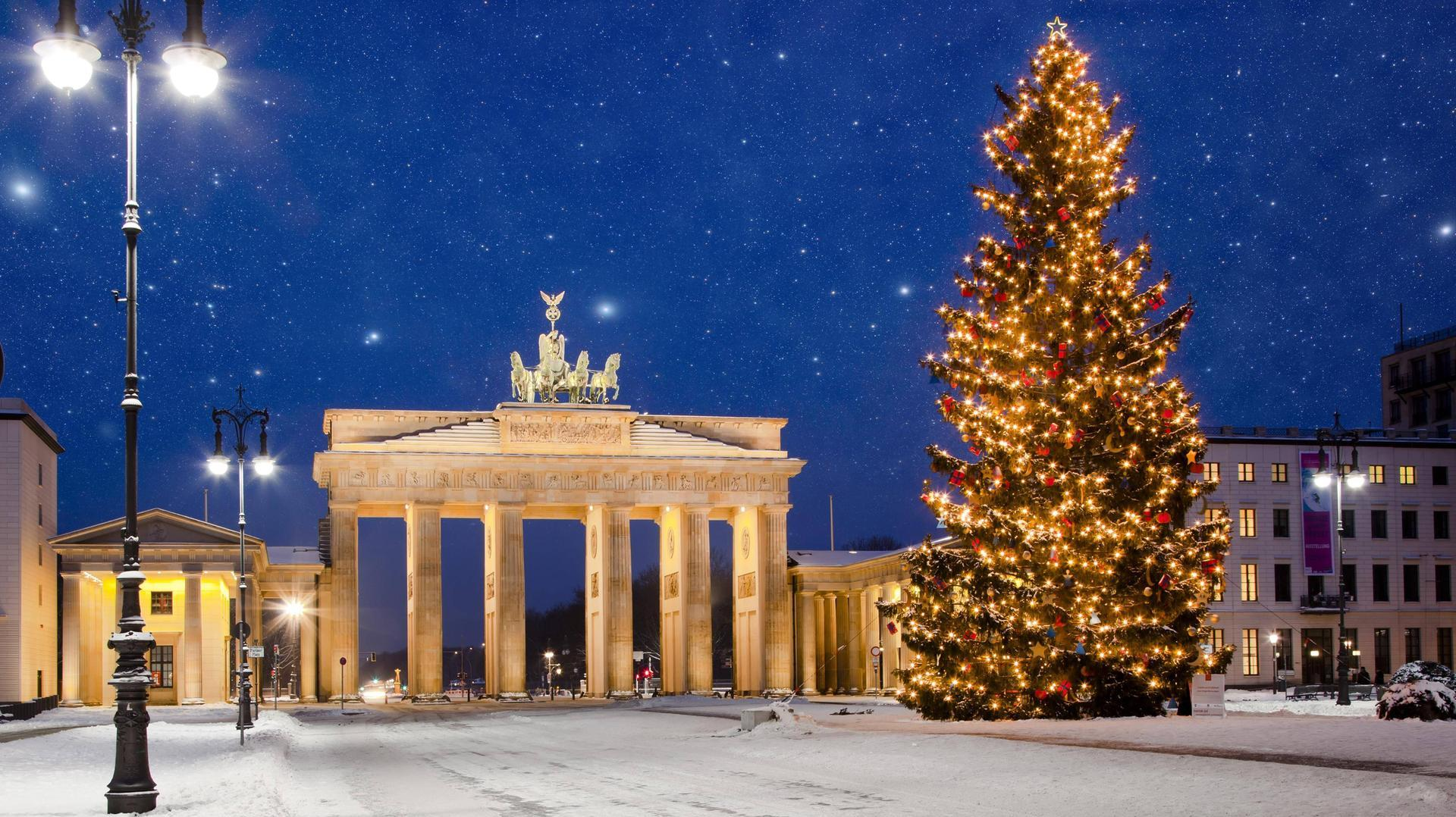 Weihnachten in Deutschland
Nasos
Weihnachtsmarkt Χριστουγεννιάτικη Αγορά
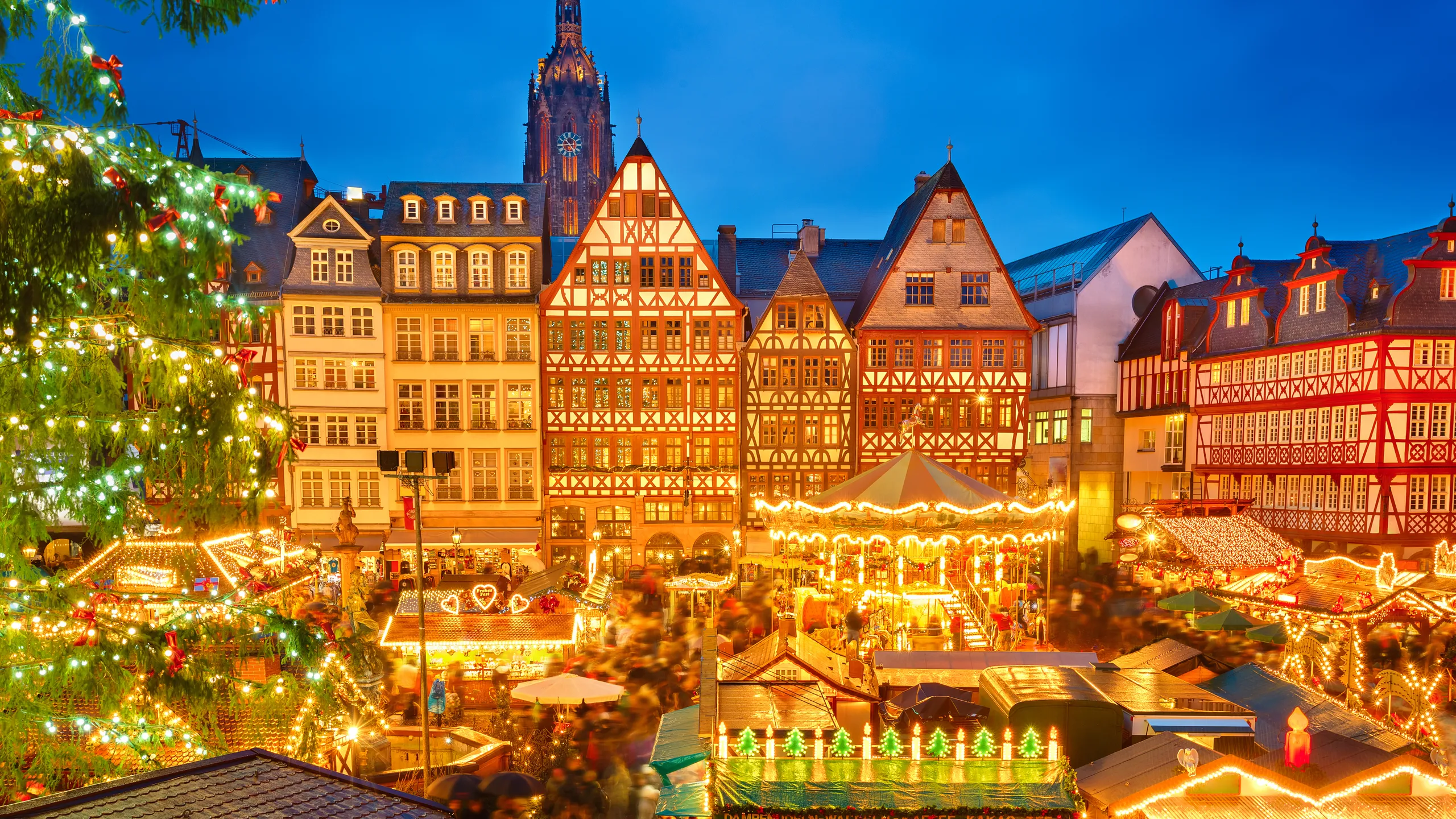 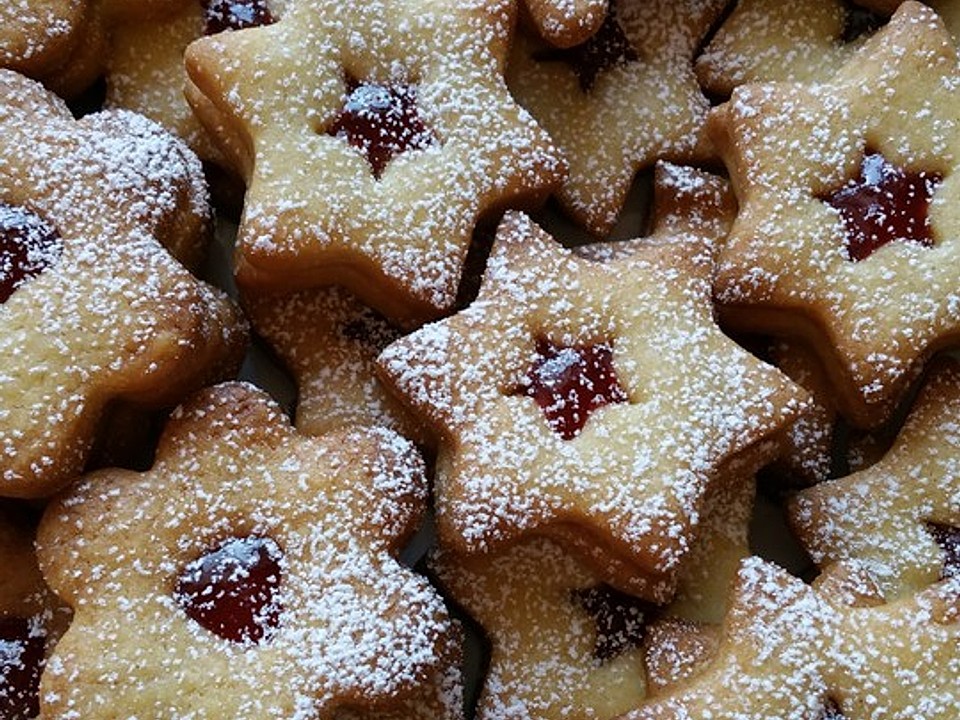 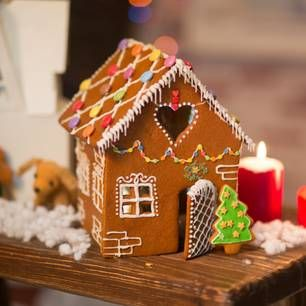 Weihnachtsplätzchen
Χριστουγεννιάτικα μπισκότα
Lebkuchenhaus
Σπιτάκι από μπισκότα
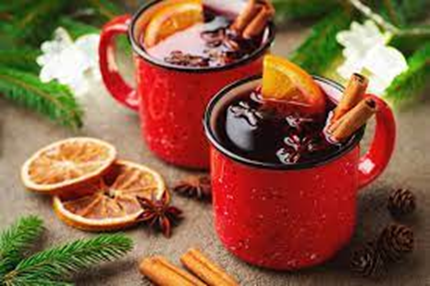 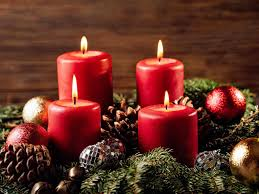 Glühwein
Ζεστό κόκκινο κρασί
AdventskranzΣτεφάνι Advent
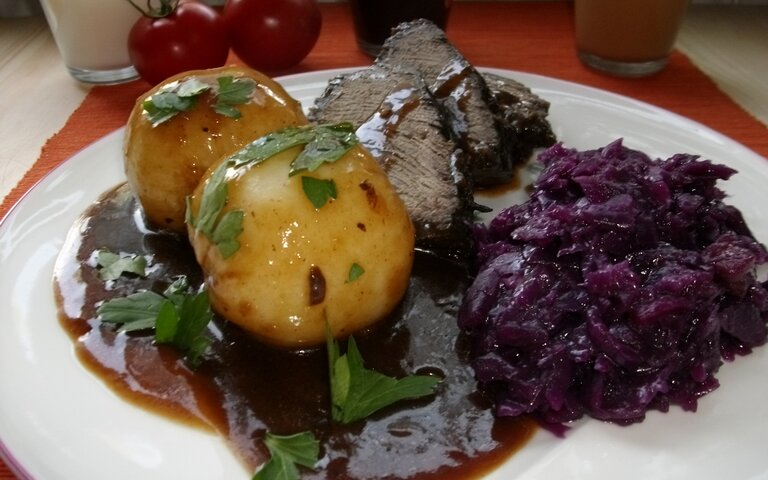 Stollen 
Χριστουγεννιάτικος κορμός
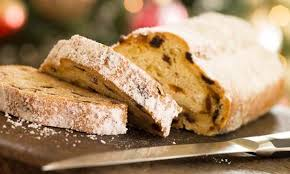 Sauerbraten mit Rotkohl und Klößen
Ψητό κατσαρόλας με κόκκινο λάχανο
Eisbahn
Παγοδρόμιο
Weihnachts-baum Χριστουγεννιάτικo δέντρο
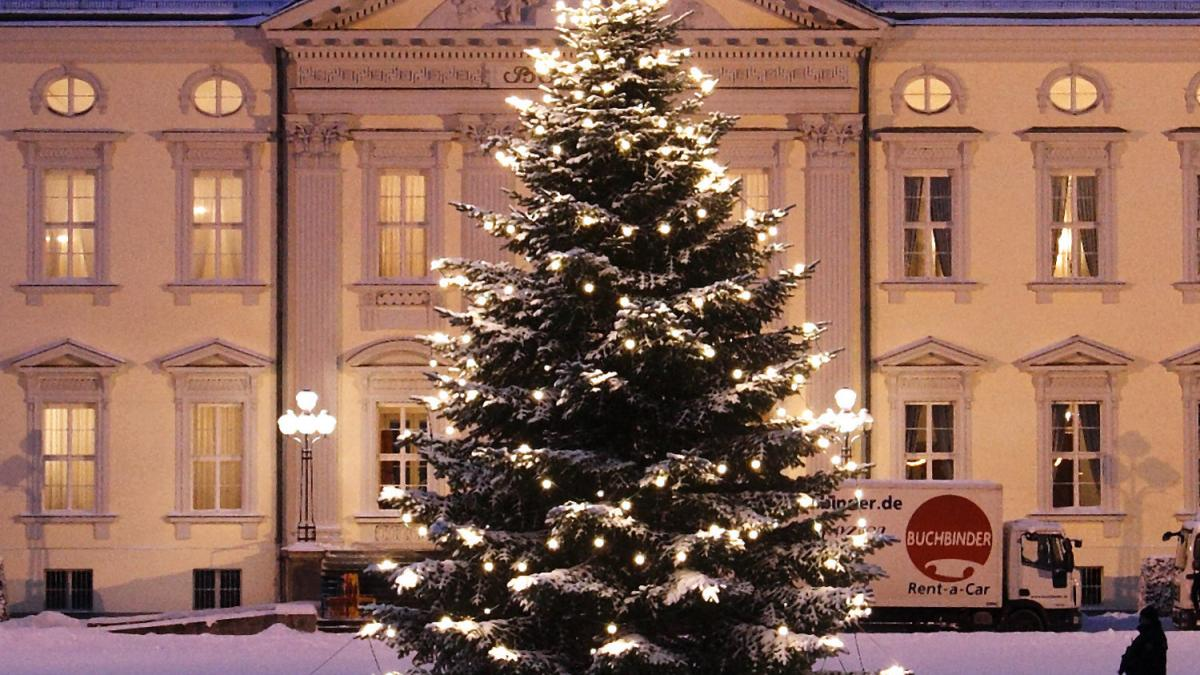 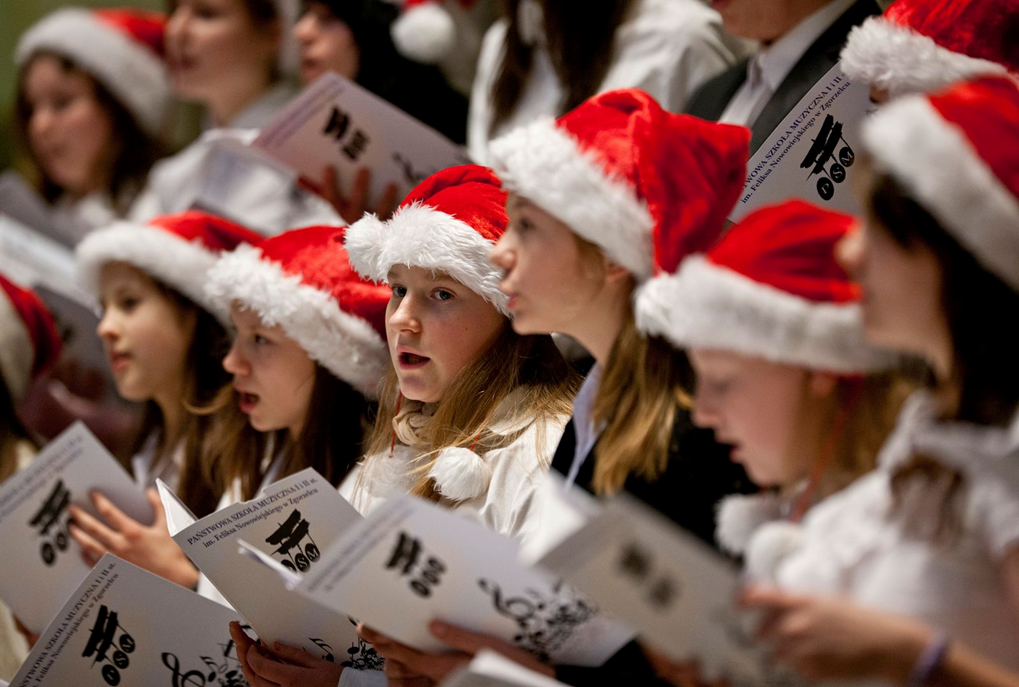 Weihnachts-chor Χριστουγεννιάτικη Χορωδία
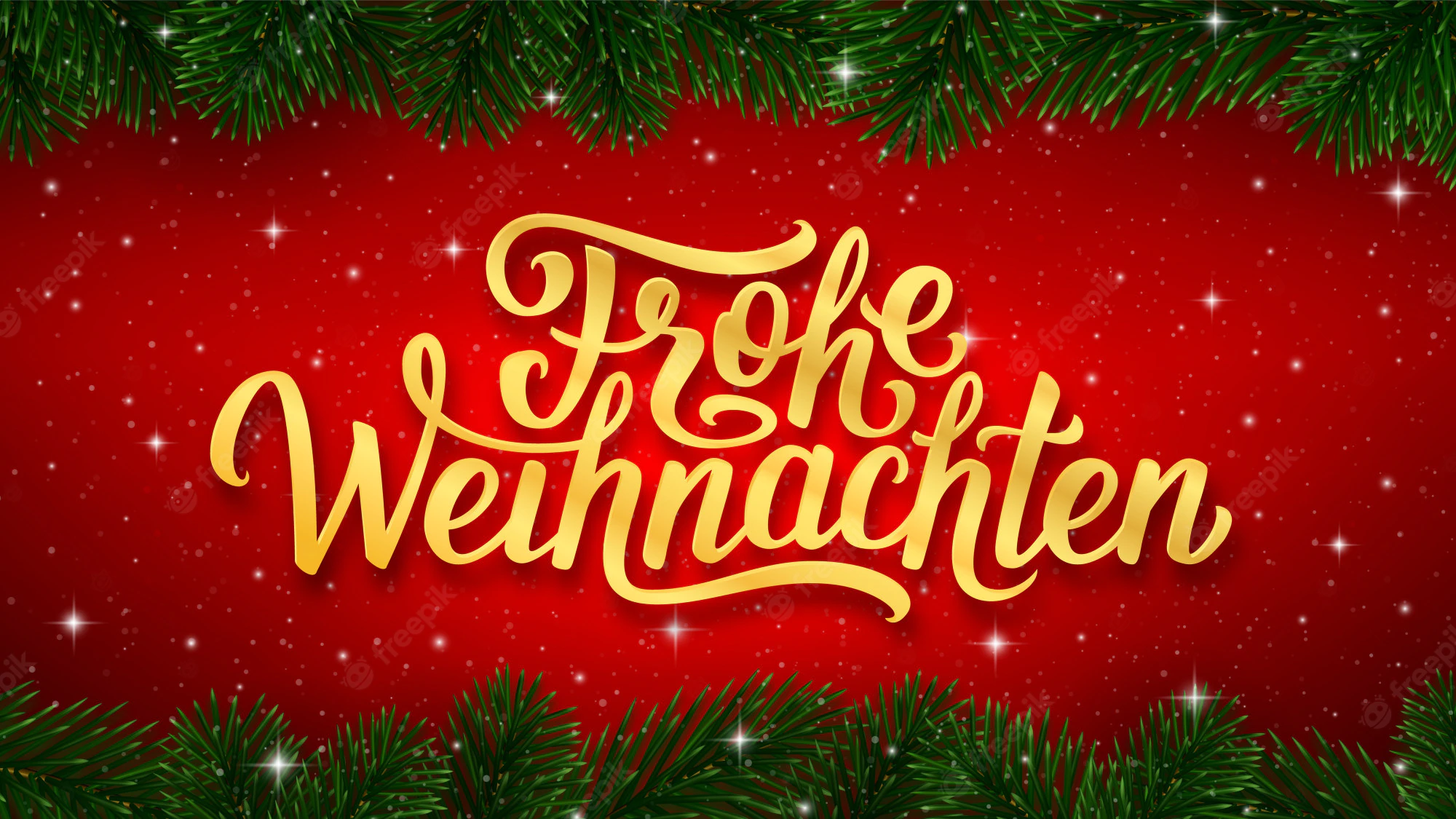